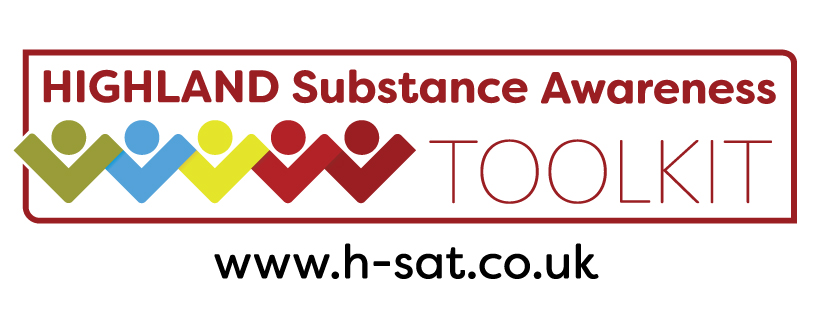 Alcohol Harm Reduction
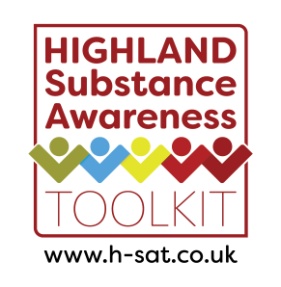 In groups...
Apply to 4Cs to the scenarios
[Speaker Notes: Reminder that alcohol is a drug which affects the brain, and alters the way we feel, think and act. Therefore, people may make decisions they would not normally consider.]
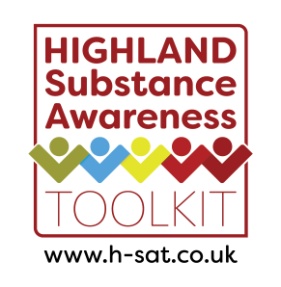 The four Cs can help you make your own decisions
Be Clear about what the issue or problem is – think what the decision is about
Consider the options available – what are the possible decisions you might make?
Think about the Consequences of each option – what might happen in each case?
Choose the best option – make the decision most appropriate for you
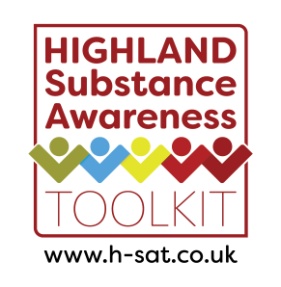 Feedback to whole group
How did you arrive at the decision?  




What was the most useful part of the session?
[Speaker Notes: In a plenary session, ask each group to feedback their scenario and what their decision was.  
What was their process? How did they arrive at their decision?  
Discuss any differences or similarities, issues and solutions to peer pressure.  
How best can the young people stay safe?
What could young people here do to reduce risks of harm on nights out?
Could anyone else help in the scenarios? 
What skills do the young people need to make positive choices in challenging situations? [e.g. self-reliance, self-efficacy, assertiveness, self-awareness, self-confidence, composure]
What was the most useful part of this session?]
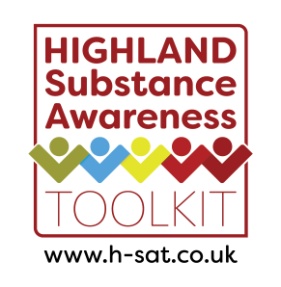 One thing I have learned from this session is...